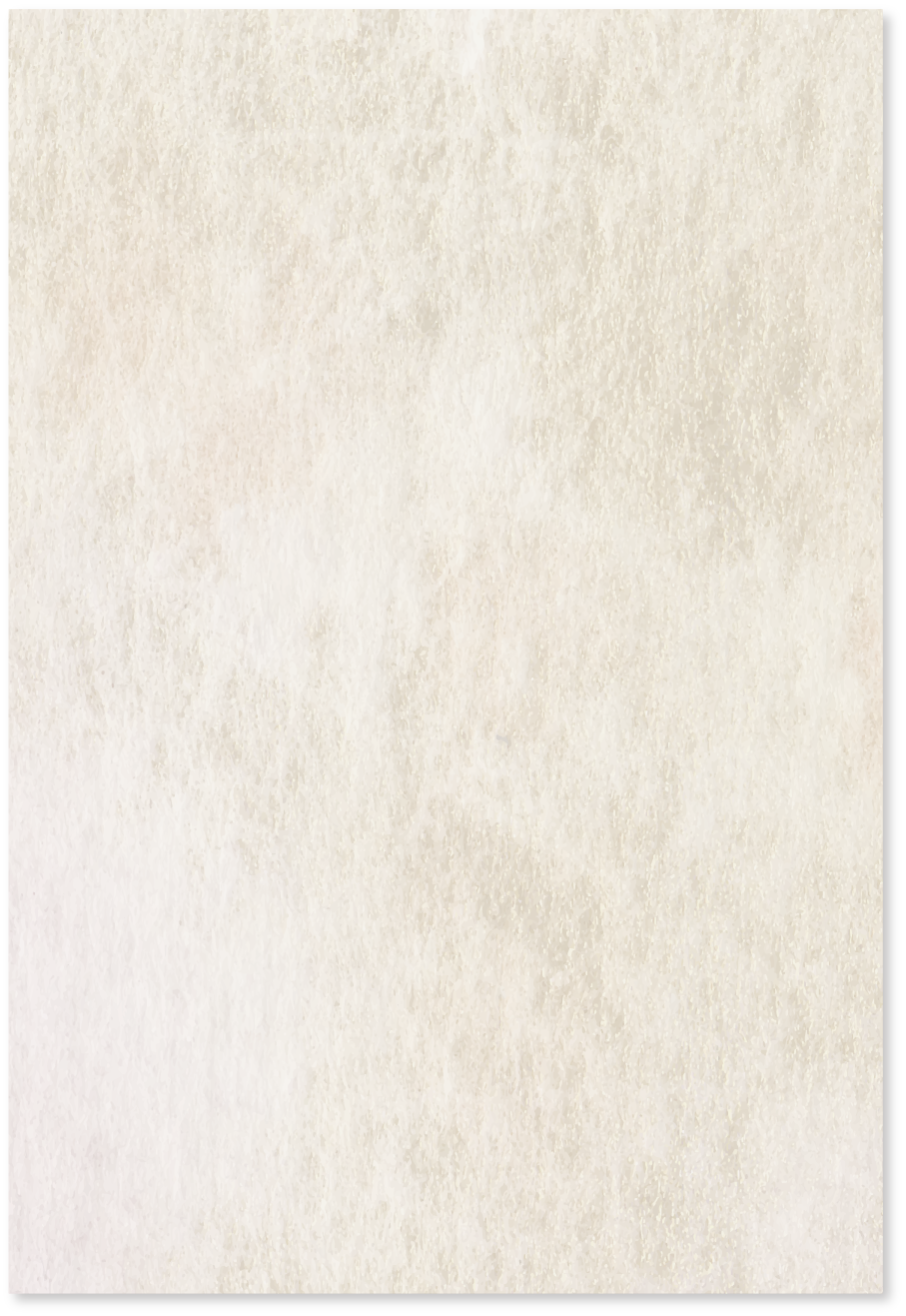 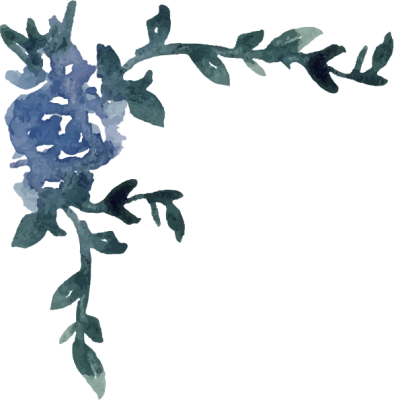 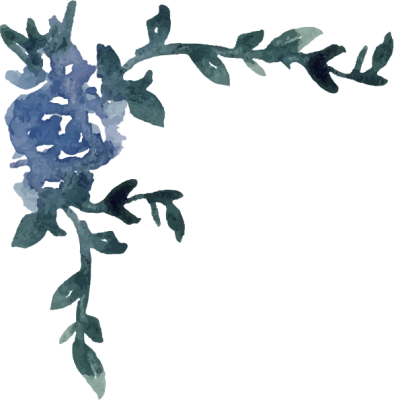 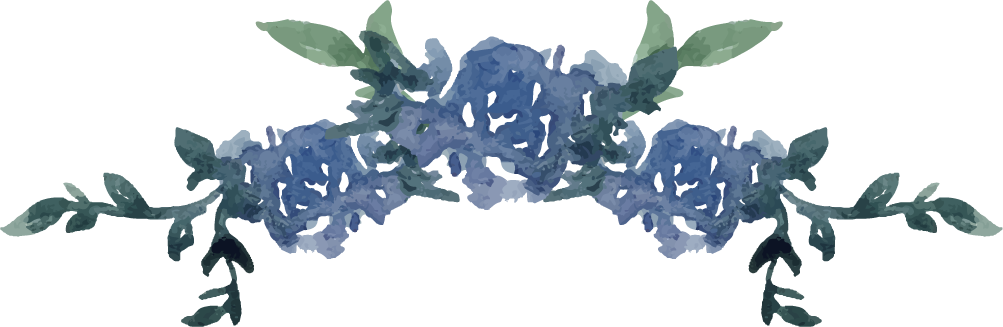 毕业答辩PPT模版
THESIS DEFENSE GENERAL PPT GUIDE TEMPLATE
课题时间：XXX
答辩人：
学院：XXX
指导教师：XXX
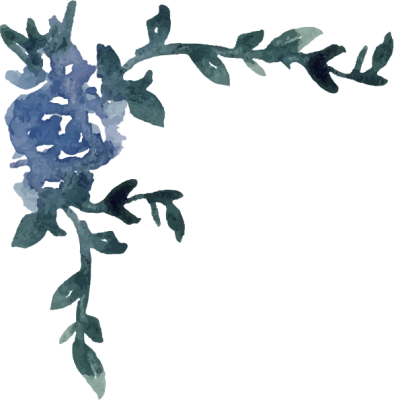 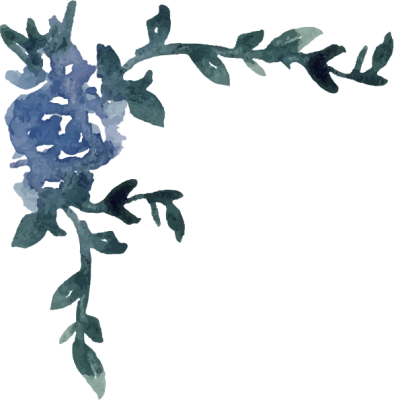 动态
模版
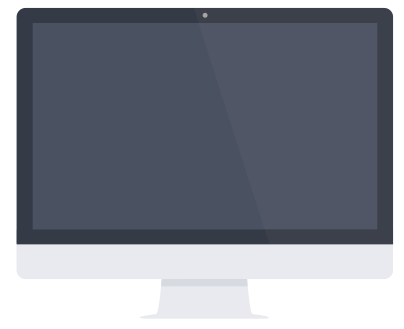 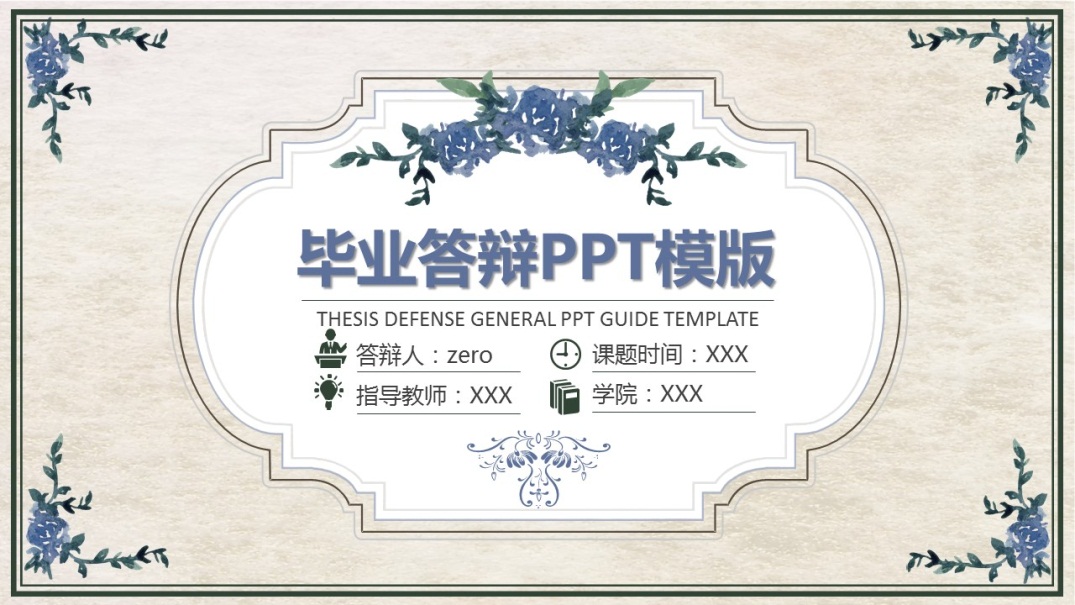 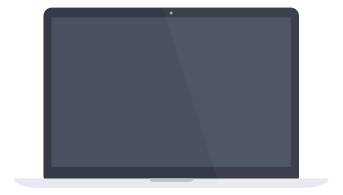 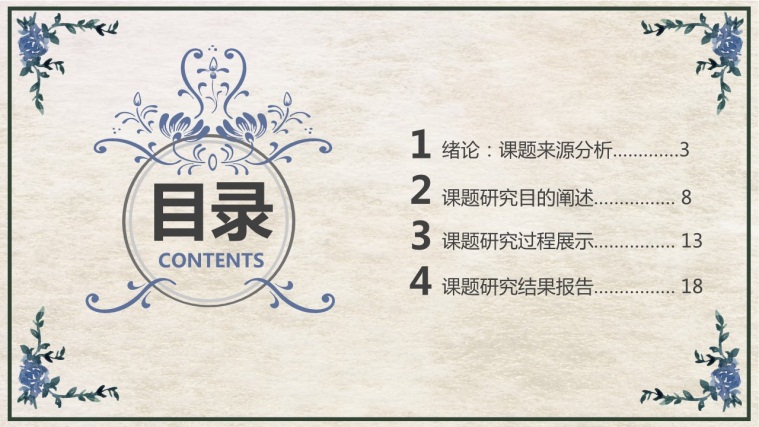 设计，极致简约风潮流所向，通用设计，精致动画，完美兼容，打造最实用，最具个性的演示方案，让你的演示卓越非凡。
EXTREME SIMPLICITY
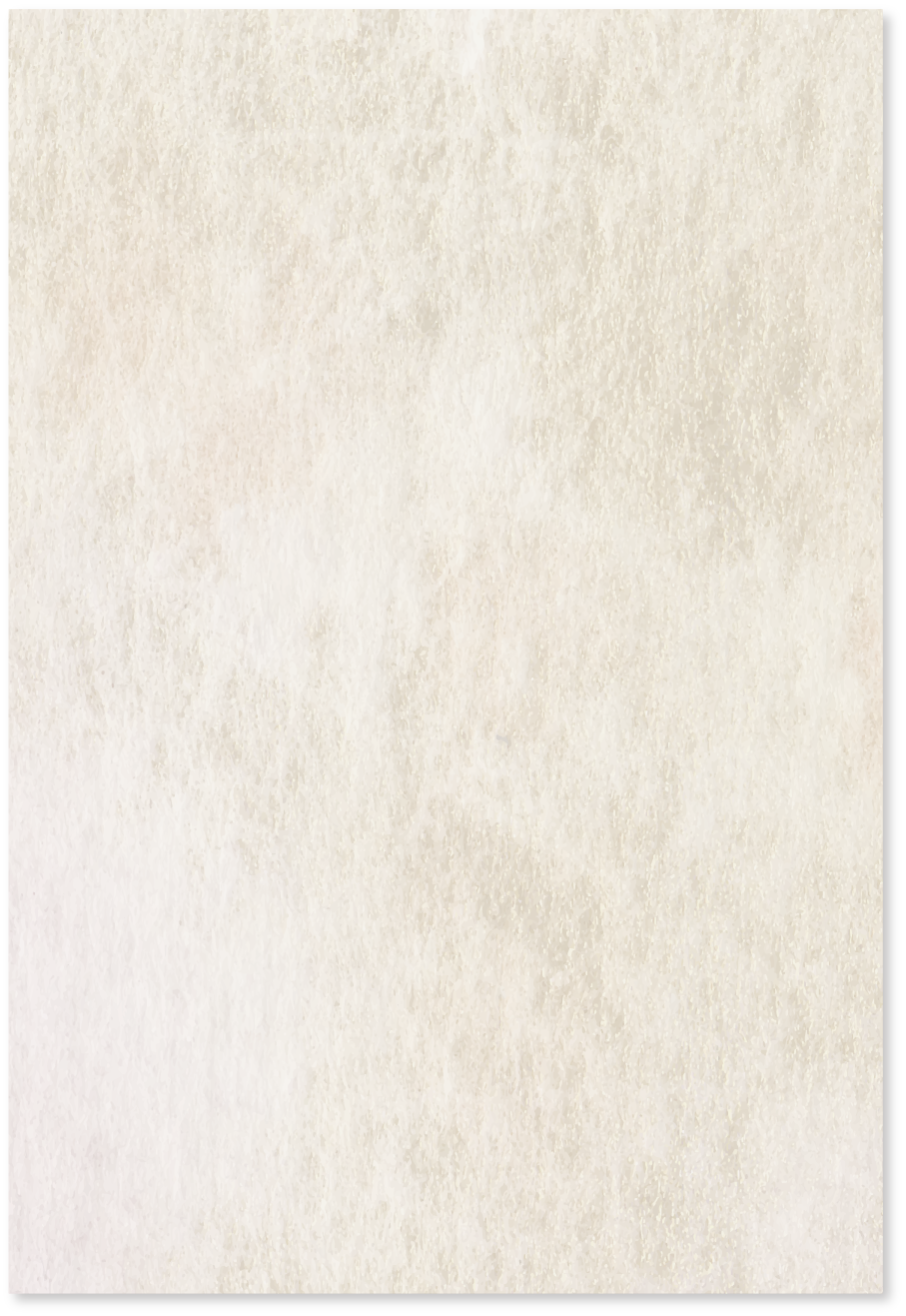 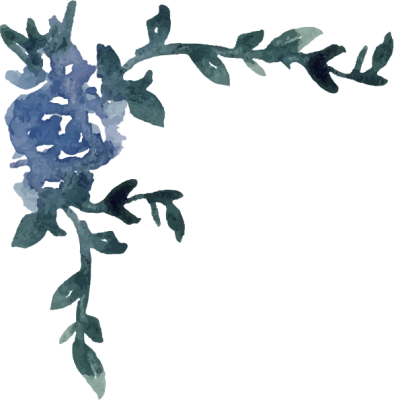 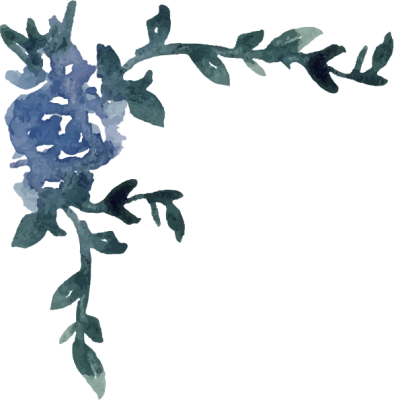 1
绪论：课题来源分析.…………3
2
目录
课题研究目的阐述.…………… 8
3
课题研究过程展示.…………… 13
CONTENTS
4
课题研究结果报告.…………… 18
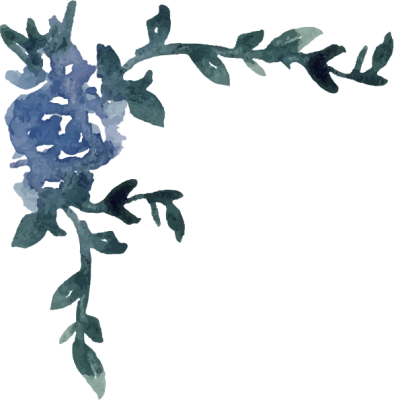 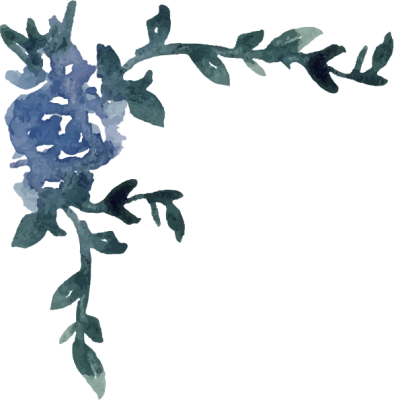 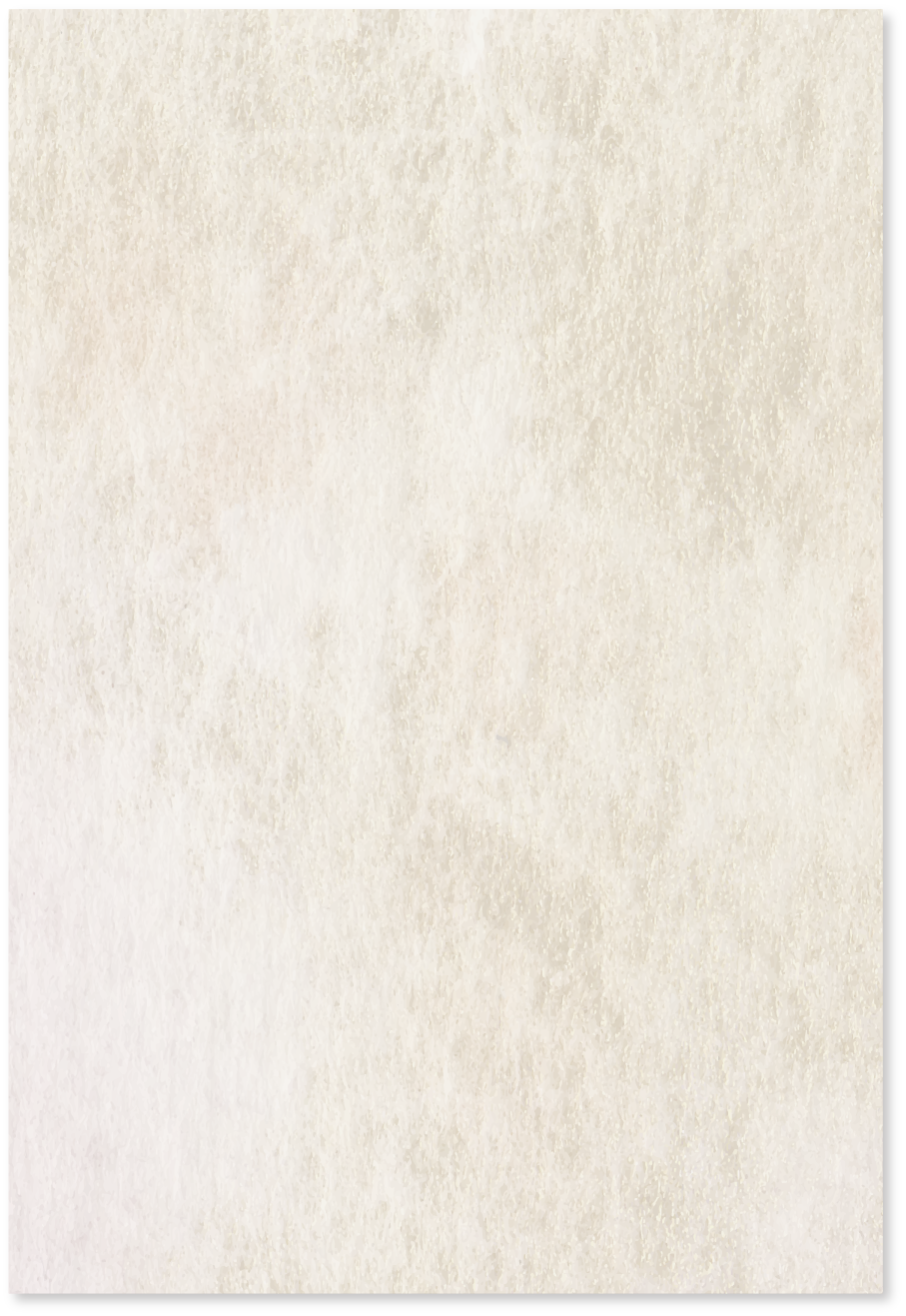 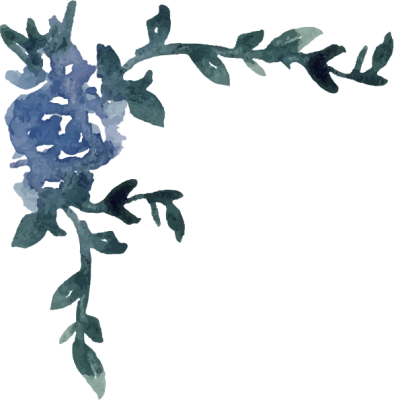 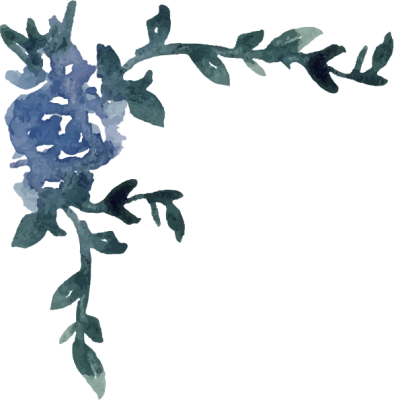 1
绪论：课题来源分析
简主义设计，极致简约风潮流所向，通用设计，完美兼容，打造最实用，最具个性的演示方案，让你的演示卓越非凡。
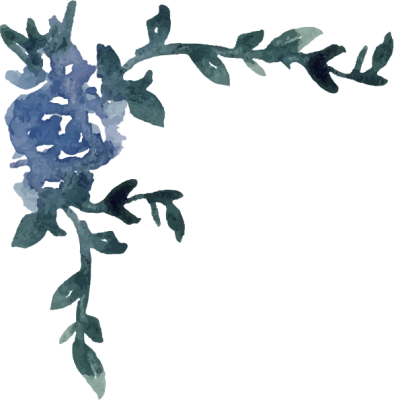 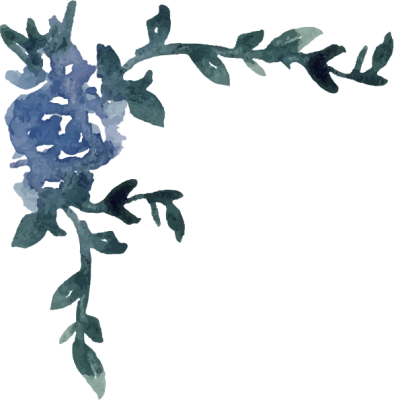 1
绪论：课题来源分析
添加标题
添加标题
添加标题
添加标题
极简主义设计，极致简约风潮流所向，通用设计，完美兼容，打造最实用，最具个性的演示方案，让你的演示卓越非凡。
哎呀小小草极简主义设计，极致简约风潮流所向，通用设计，完美兼容，打造最实用，最具个性的演示方案，让你的演示卓越非凡。
极简主义设计，极致简约风潮流所向，通用设计，完美兼容，打造最实用，最具个性的演示方案，让你的演示卓越非凡。
极简主义设计，极致简约风潮流所向，通用设计，完美兼容，打造最实用，最具个性的演示方案，让你的演示卓越非凡。
1
绪论：课题来源分析
添加标题
此处输入文本
此处输入文本
此处输入文本
此处输入文本
添加标题
添加标题
添加标题
此处输入文本
此处输入文本
此处输入文本
此处输入文本
极简主义设计，极致简约风潮流所向，通用设计，完美兼容，打造最实用，最具个性的演示方案，让你的演示卓越非凡
1
绪论：课题来源分析
添加标题
添加标题
添加标题
添加标题
哎简主义设计，极致简约风潮流所向，通用设计，完美兼容，打造最实用，最具个性的演示方案，让你的演示卓越非凡。
极简主义设计，极致简约风潮流所向，通用设计，完美兼容，打造最实用，最具个性的演示方案，让你的演示卓越非凡。
极简主义设计，极致简约风潮流所向，通用设计，完美兼容，打造最实用，最具个性的演示方案，让你的演示卓越非凡。
极简主义设计，极致简约风潮流所向，通用设计，完美兼容，打造最实用，最具个性的演示方案，让你的演示卓越非凡。
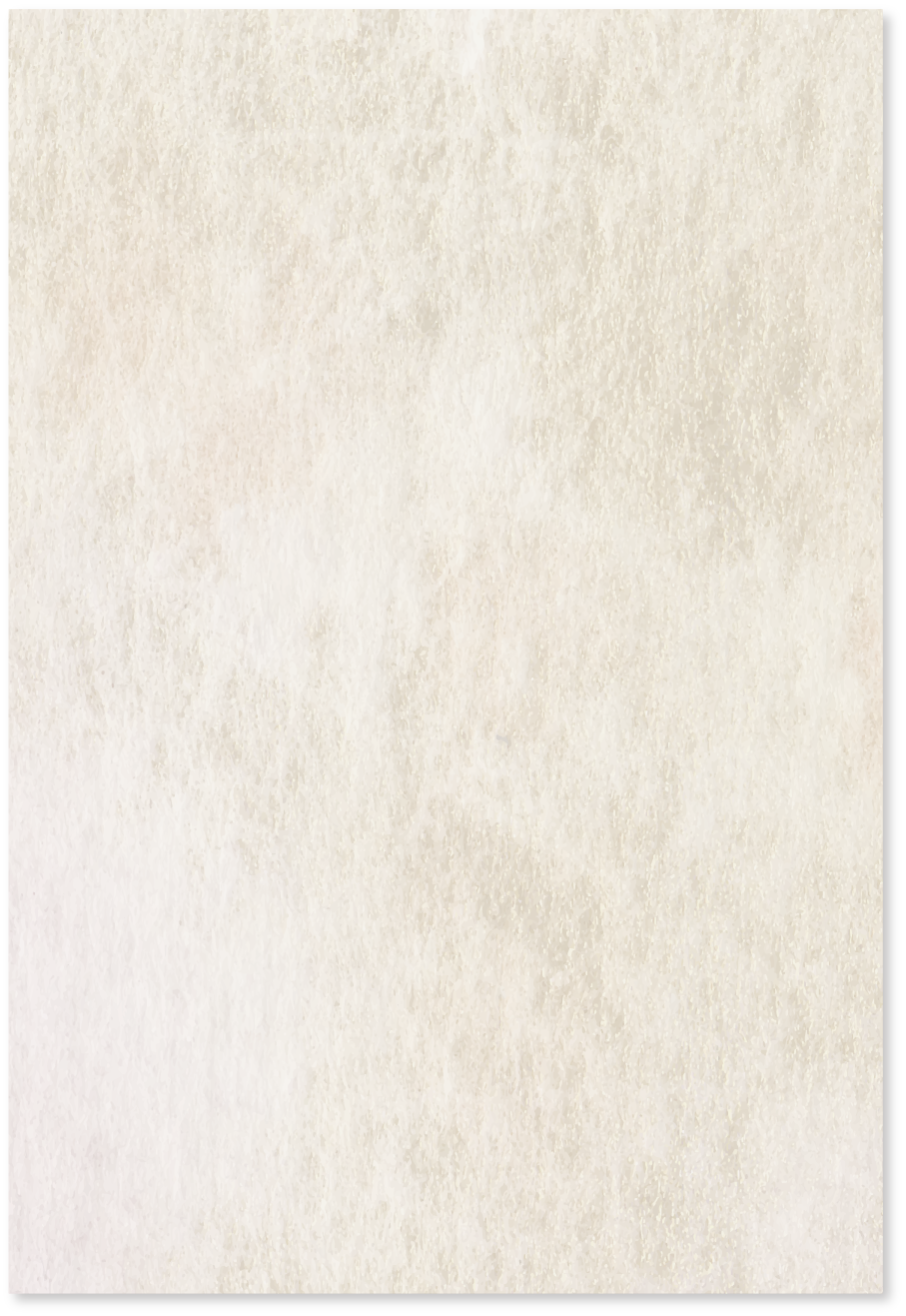 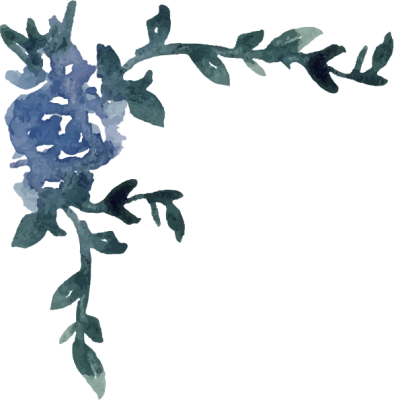 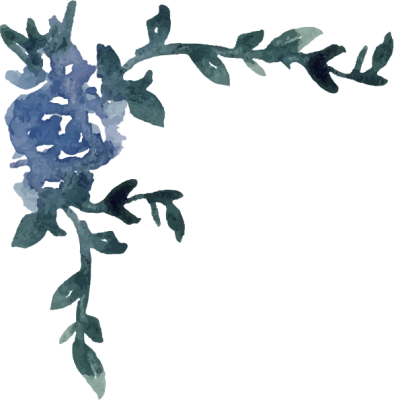 2
课题研究目的阐述
极简主义设计，极致简约风潮流所向，通用设计，完美兼容，打造最实用，最具个性的演示方案，让你的演示卓越非凡。
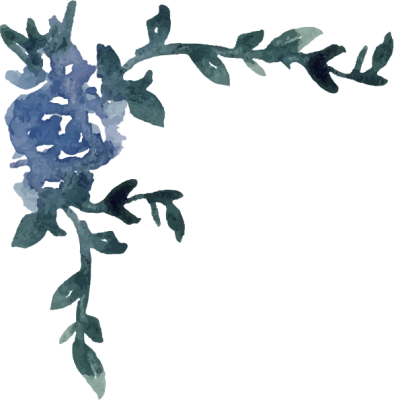 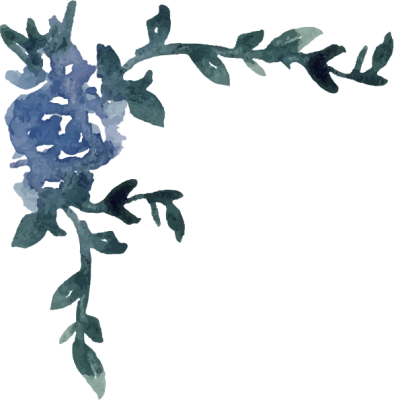 2
课题研究目的阐述
01
02
标题
标 题
标 题
极简主义设计，极致简约风潮流所向，通用设计，完美兼容。
输入标题
极简主义设计，极致简约风潮流所向，通用设计，完美兼容。
极简主义设计，极致简约风潮流所向，通用设计，完美兼容。
极简主义设计，极致简约风潮流所向，通用设计，完美兼容。
输入标题
极简主义设计，极致简约风潮流所向，通用设计，完美兼容。
输入标题
03
04
极简主义设计，极致简约风潮流所向，通用设计，完美兼容。
输入标题
标 题
标 题
极简主义设计，极致简约风潮流所向，通用设计，完美兼容。
极简主义设计，极致简约风潮流所向，通用设计，完美兼容。
2
课题研究目的阐述
点击添加标题
点击添加标题
标题
极简主义设计，极致简约风潮流所向，通用设计，完美兼容，打造最实用，最具个性的演示方案，让你的演示卓越非凡。
极简主义设计，极致简约风潮流所向，通用设计，完美兼容，打造最实用，最具个性的演示方案，让你的演示卓越非凡。
点击添加标题
点击添加标题
极简主义设计，极致简约风潮流所向，通用设计，完美兼容，打造最实用，最具个性的演示方案，让你的演示卓越非凡。
极简主义设计，极致简约风潮流所向，通用设计，完美兼容，打造最实用，最具个性的演示方案，让你的演示卓越非凡。
2
课题研究目的阐述
极简主义设计，极致简约风潮流所向，通用设计，完美兼容，打造最实用，最具个性的演示方案，让你的演示卓越非凡。
添加标题
40%
添加标题
极简主义设计，极致简约风潮流所向，通用设计，完美兼容，打造最实用，最具个性的演示方案，让你的演示卓越非凡。
60%
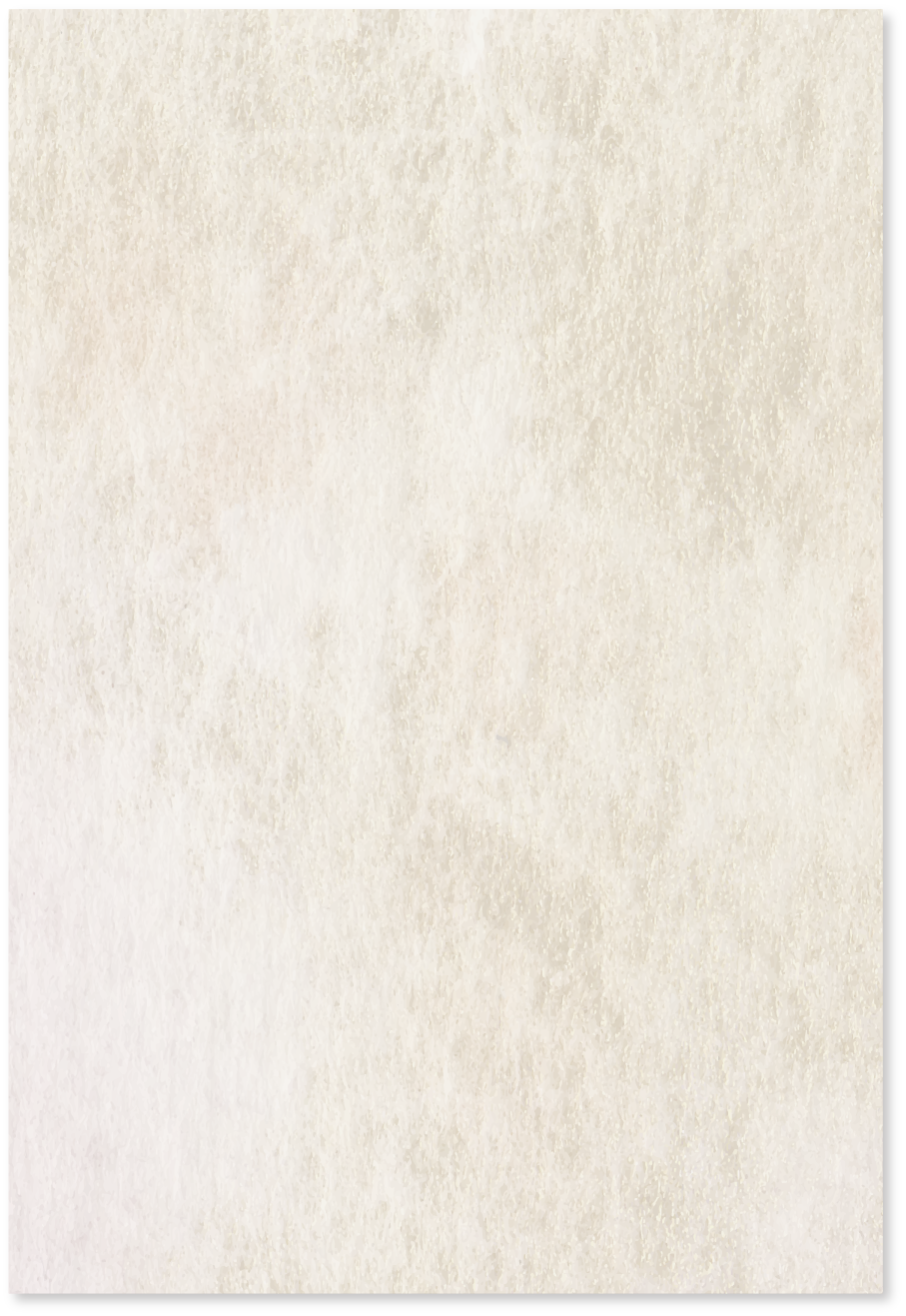 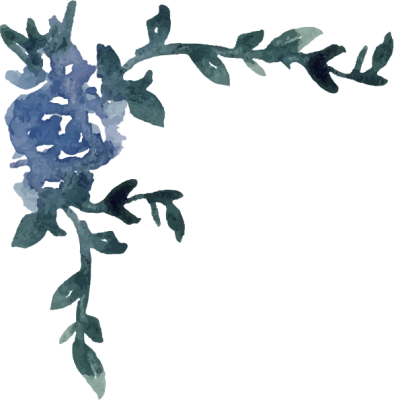 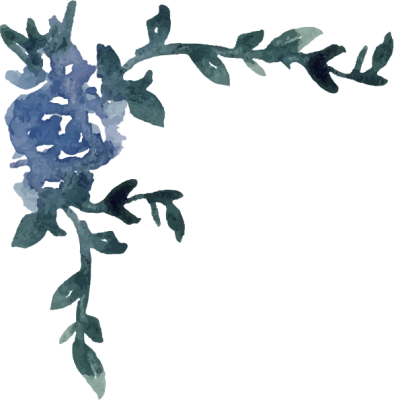 3
课题研究过程展示
极简主义设计，极致简约风潮流所向，通用设计，完美兼容，打造最实用，最具个性的演示方案，让你的演示卓越非凡。
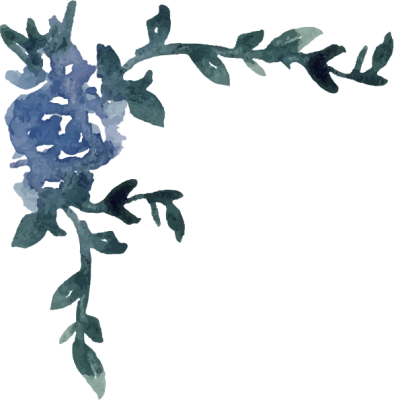 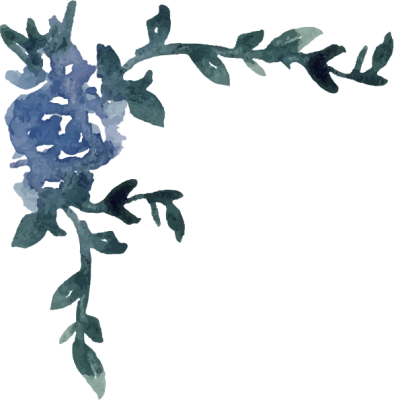 3
课题研究过程展示
点击此处添加文字
点击此处添加文字
点击此处添加文字
点击此处添加文字
极简主义设计，极致简约风潮流所向，通用设计，完美兼容，打造最实用，最具个性的演示方案，让你的演示卓越非凡。极简主义设计，极致简约风潮流所向，通用设计，完美兼容，打造最实用，最具个性的演示方案，让你的演示卓越非凡。
3
课题研究过程展示
点击此处添加文字
极简主义设计，极致简约风潮流所向，通用设计，完美兼容，打造最实用，最具个性的演示方案，让你的演示卓越非凡。
点击此处添加文字
点击此处添加文字
点击此处添加文字
3
课题研究过程展示
极简主义设计，极致简约风潮流所向，通用设计，完美兼容。
极简主义设计，极致简约风潮流所向，通用设计，完美兼容。
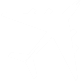 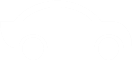 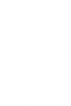 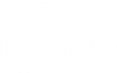 极简主义设计，极致简约风潮流所向，通用设计，完美兼容。
极简主义设计，极致简约风潮流所向，通用设计，完美兼容。
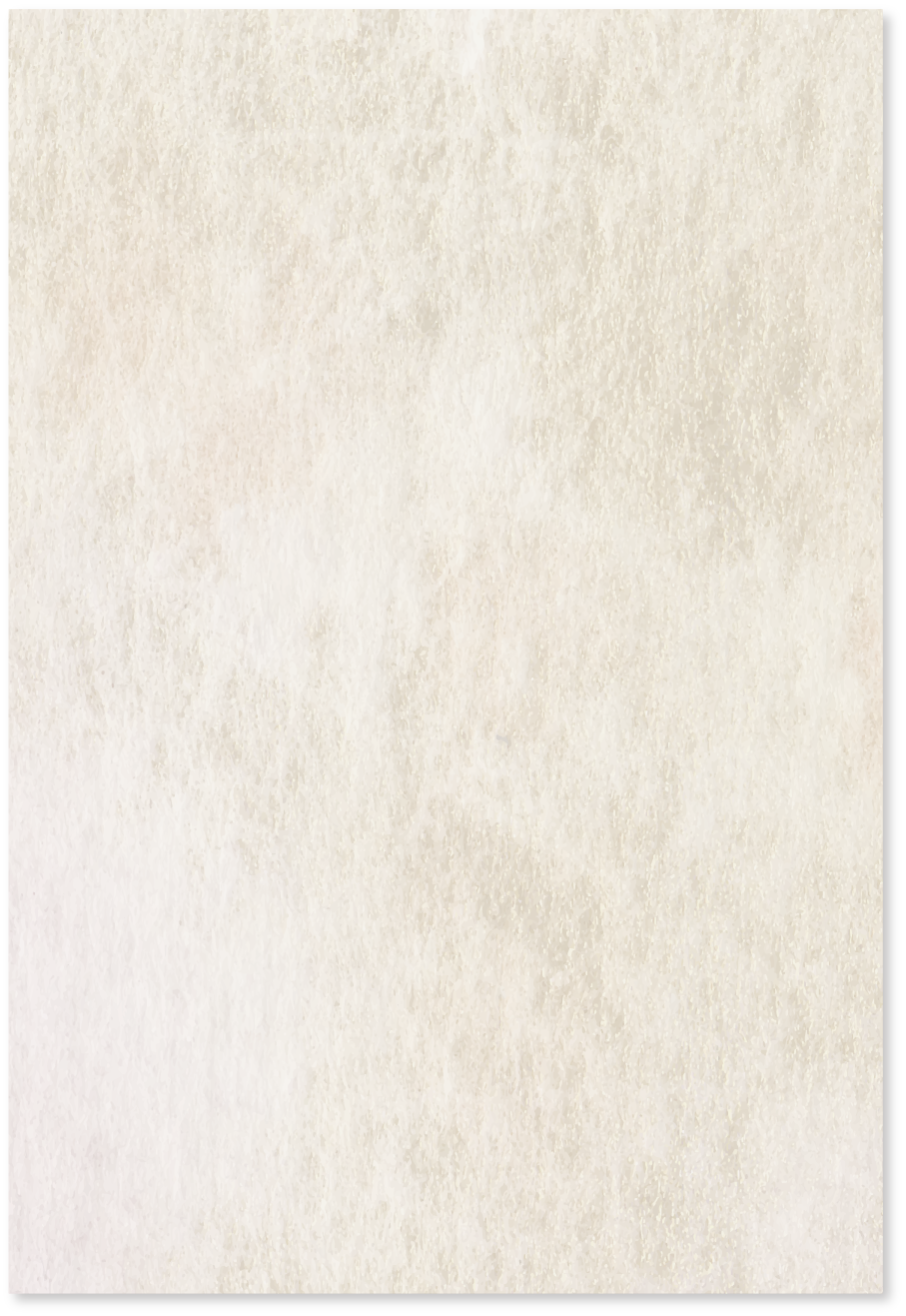 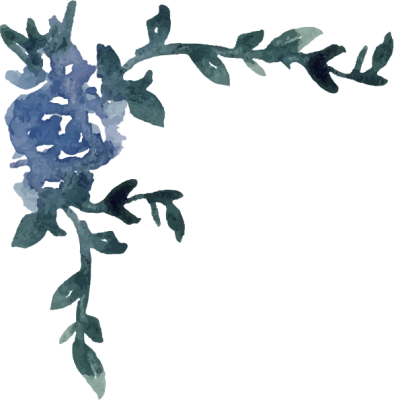 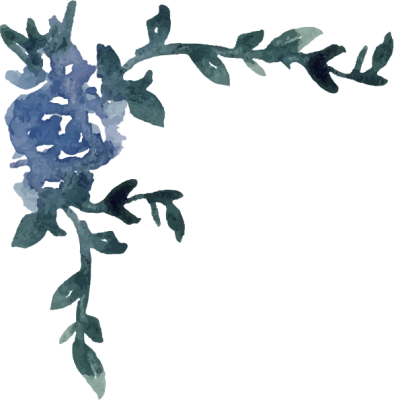 4
课题研究结果报告
极简主义设计，极致简约风潮流所向，通用设计，完美兼容，打造最实用，最具个性的演示方案，让你的演示卓越非凡。
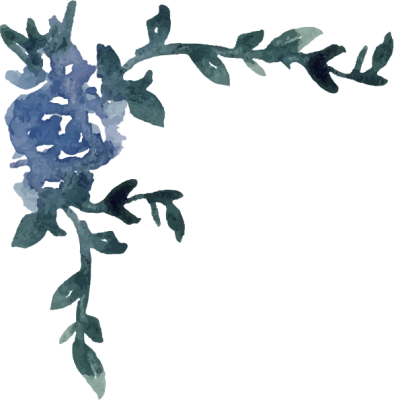 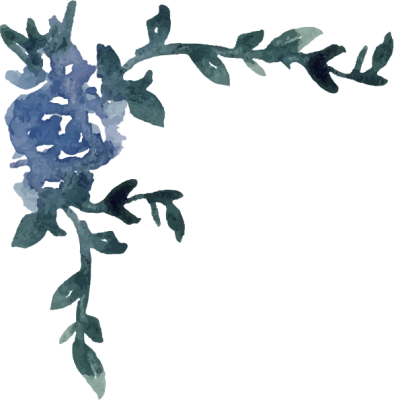 4
课题研究结果报告
哎极简主义设计，极致简约风潮流所向，通用设计，完美兼容。
极简主义设计，极致简约风潮流所向，通用设计，完美兼容。
极简主义设计，极致简约风潮流所向，通用设计，完美兼容。
极简主义设计，极致简约风潮流所向，通用设计，完美兼容。
添加
标题
添加
标题
添加
标题
添加
标题
4
课题研究结果报告
添加标题
添加标题
添加标题
极简主义设计，极致简约风潮流所向，通用设计，完美兼容，打造最实用，最具个性的演示方案，让你的演示卓越非凡。
极简主义设计，极致简约风潮流所向，通用设计，完美兼容，打造最实用，最具个性的演示方案，让你的演示卓越非凡。
极简主义设计，极致简约风潮流所向，通用设计，完美兼容，打造最实用，最具个性的演示方案，让你的演示卓越非凡。
2012
2013
2014
2015
2016
添加标题
添加标题
极简主义设计，极致简约风潮流所向，通用设计，完美兼容，打造最实用，最具个性的演示方案，让你的演示卓越非凡。
极简主义设计，极致简约风潮流所向，通用设计，完美兼容，打造最实用，最具个性的演示方案，让你的演示卓越非凡。
4
课题研究结果报告
点击此处添加标题
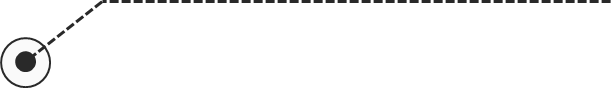 极简主义设计，极致简约风潮流所向，通用设计，完美兼容，打造最实用，最具个性的演示方案，让你的演示卓越非凡。
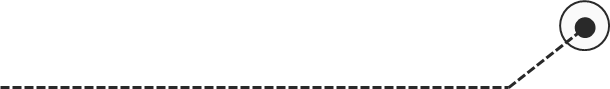 点击此处添加标题
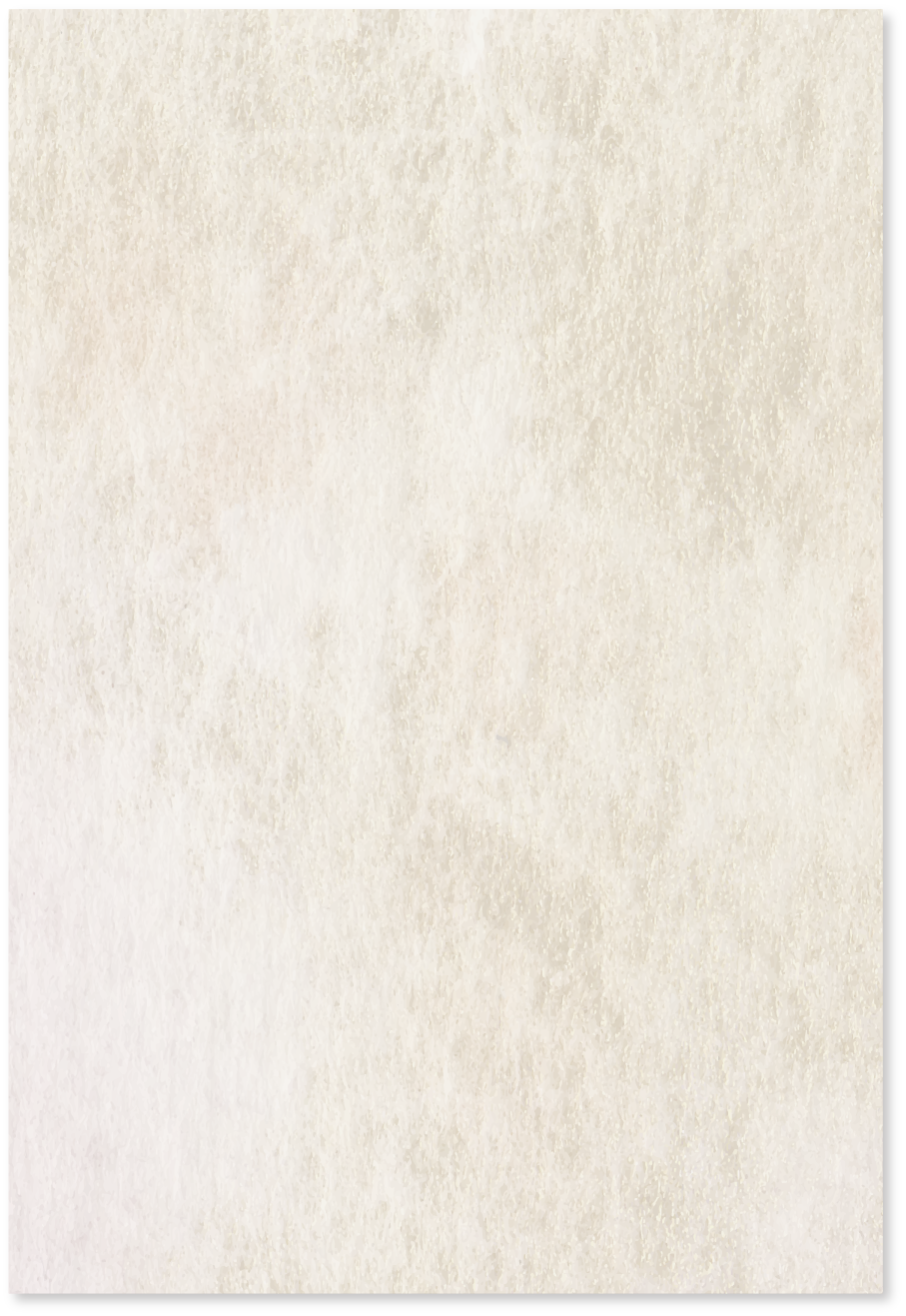 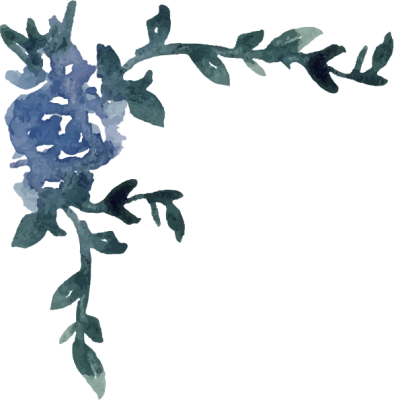 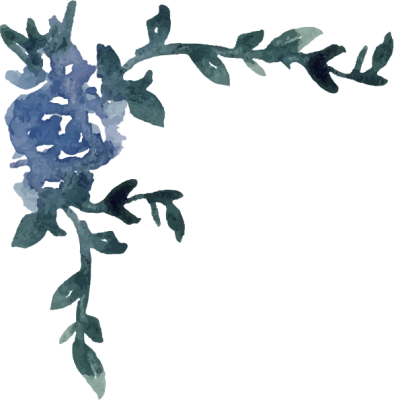 铭记师恩,难忘母校
在即将完成我的论文，结束我在学校的学习生涯之际。回首在校4年，首先，我要感谢我的指导教师XXX，感谢她对本文的多次指导，并给了我许多宝贵的意见和建议。再此深深感谢XXX老师给予我的教诲、关怀、帮助和指导!
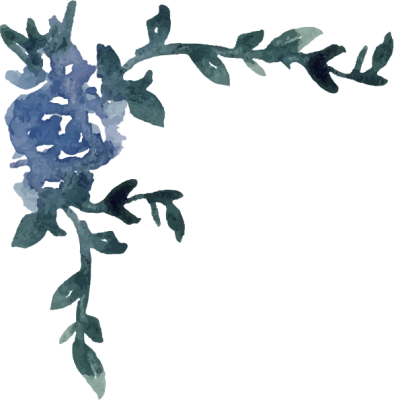 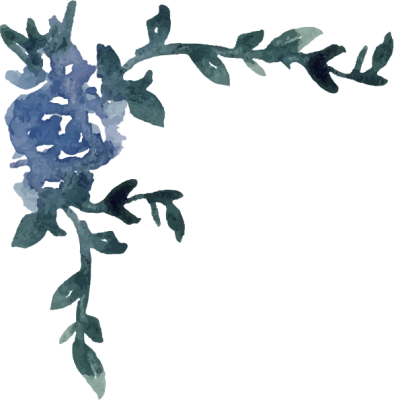 赠
送
素
材
实用答辩矢量素材，助你完美答辩，惊艳导师，技压全场。
赠
送
素
材
实用答辩矢量素材，助你完美答辩，惊艳导师，技压全场。